Honors Precalculus Do Now:
Intro to Statistics
An individual (in the US) gets tested for HIV and tests positive. The test is 99% accurate. In other words, there is a false positive rate of 1%.  Given that 1 in 300 people in the US population has HIV, 
What is the probability that the individual who tested positive, actually has HIV?




TRY IT OUT!
Video on Statistics
TedTalk 
Peter Donnelly
http://www.ted.com/talks/peter_donnelly_shows_how_stats_fool_juries.html
Bayesian Statistics
THOMAS BAYES: 1701-1761

BAYES THEOREM:



CONDITIONAL PROBABILITY:
BASE RATES!
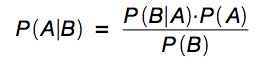 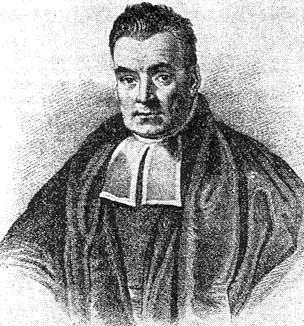 Example 1: STD’s
A MAN TESTS POSITIVE FOR A SEXUALLY TRANSMITTED DISEASE.  THE TEST IS 98% ACCURATE. IF THE PREVALENCE OF THE DISEASE IN SOCIETY IS 1 IN EVERY 1,000, WHAT IS THE PROBABILITY THAT THE PERSON ACTUALLY HAS THE DISEASE?
Example 2: GINGIVITIS
Gingivitis is the most common disease in the US. About 60% of people have gingivitis.  The test for gingivitis is also quite accurate. The test for gingivitis is 95% accurate. Given that a person tests positive for gingivitis, what is the probability that they actually have the disease.
EXAMPLE 3: BAGS SCREENED
BAGS are screened at the PROVIDENCE airport. 78% of bags that contain a weapon will trigger an alarm.  14% of bags that do not contain a weapon will also trigger the alarm.  If 1 out of every 1200 bags contains a weapon than what is the probability that a bag that triggers an alarm actually contains a weapon?
HOMEWORK ON BAYES!
Complete the following homework on Bayesian Probability.